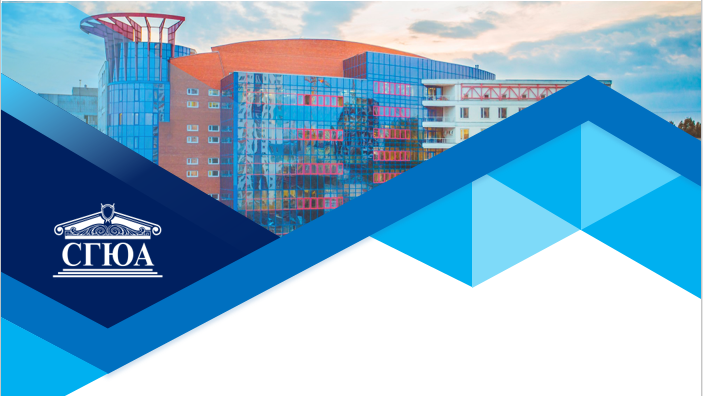 ПРЕЗЕНТАЦИЯ 
ЭЛЕКТИВНОЙ ДИСЦИПЛИНЫ

«ЗАЩИТА КОНСТИТУЦИОННОГО ПРАВА НА МЕДИЦИНСКУЮ ПОМОЩЬ»
Кафедра конституционного права имени профессора Исаака Ефимовича Фарбера
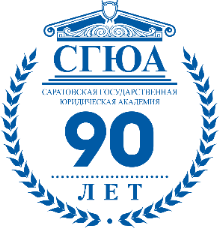 Цель освоения дисциплины
усвоение системы знаний о механизме защиты конституционного права на медицинскую помощь, изучение нормативно-правового регулирования способов защиты и возможность применение их на практике. 
Эти знания позволят студентам свободно ориентироваться в сфере здравоохранения с целью защиты права на медицинскую помощь.
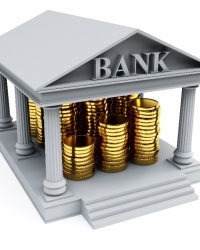 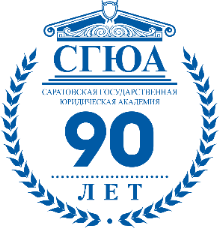 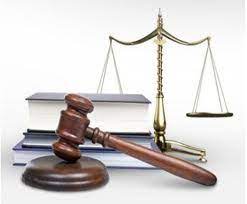 Задачи дисциплины
изучить нормативное содержание конституционного права на медицинскую помощь;
определить способы защиты права на медицинскую помощь в России;
выявить методы защиты права на медицинскую помощь органами государственной власти;
определить механизм защиты права на медицинскую помощь институтами гражданского общества.
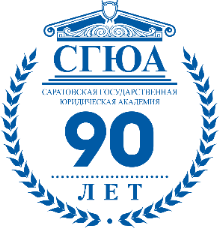 Для кого предназначена дисциплина?
обучающиеся направления подготовки 40.03.01 Юриспруденция:
гражданско-правовой профиль, 
прокурорско-следственный профиль, 
судебно-адвокатский профиль, 
следственно-судебный профиль, 
уголовно-правовой профиль
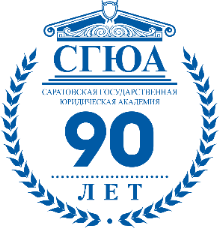 Что изучается в ходе освоения дисциплины?
нормативное содержание конституционного права на медицинскую помощь;
способы защиты права на медицинскую помощь в России;
способы защиты права на медицинскую помощь органами государственной власти (Президентом РФ, Федеральным Собранием РФ, органами исполнительной власти РФ, судебная защита, правоохранительными органами);
Защита права на медицинскую помощь Общественной палатой РФ, общественными советами при органах государственной власти, общественными объединениями, средствами массовой информации, страховыми медицинскими организациями;
Защита права на медицинскую помощь международными организациями.
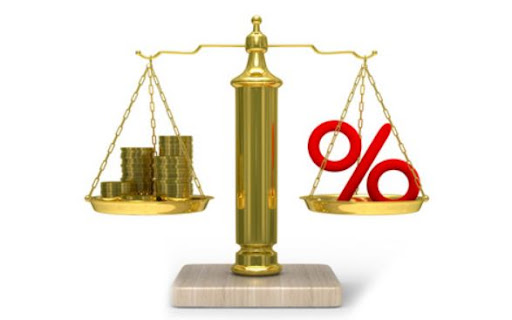 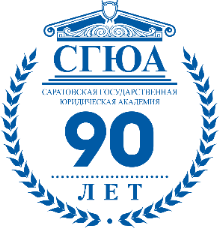 Тематический план дисциплины
Тема 1. Понятие и правовое регулирование права на медицинскую помощь
Тема 2. Механизм защиты права на медицинскую помощь в России
Тема 3. Государственная защита права на медицинскую помощь
Тема 4. Роль институтов гражданского общества в защите права на медицинскую помощь.
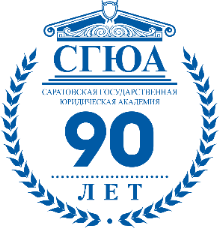 Как будут проходить занятия?
Теоретические опросы
Практикоориентированные задачи
Дискуссии
Круглые столы
Рефераты
Итоговое тестирование
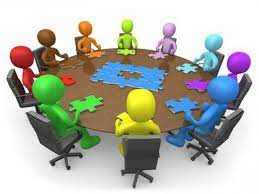 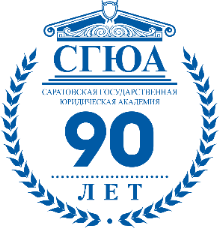 Значение дисциплины для дальнейшего обучения
Основные положения дисциплины могут быть использованы в дальнейшем при изучении следующих дисциплин:
 Уголовное право (особенная часть);
Гражданское право (особенная часть);
Право социального обеспечения;
Адвокатура и нотариат;
Исполнительное производство.
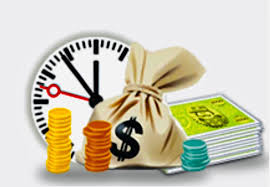 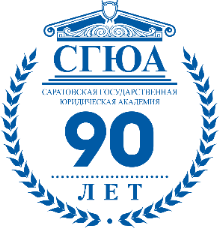 Значение дисциплины для практической работы юриста
Возможность знать российское и международное законодательство в сфере обеспечения и защиты права на медицинскую помощь, содержание его норм, способы их толкования и применения;
Умение толковать нормы российского и международного права в сфере реализации и защиты права на медицинскую помощь применительно к конкретной ситуации.
Получение навыков правильной квалификации фактов, событий и обстоятельств, влияющих на решение спорных вопросов в здравоохранении;
Владение способами защиты права на медицинскую помощь в зависимости от конкретной ситуации.
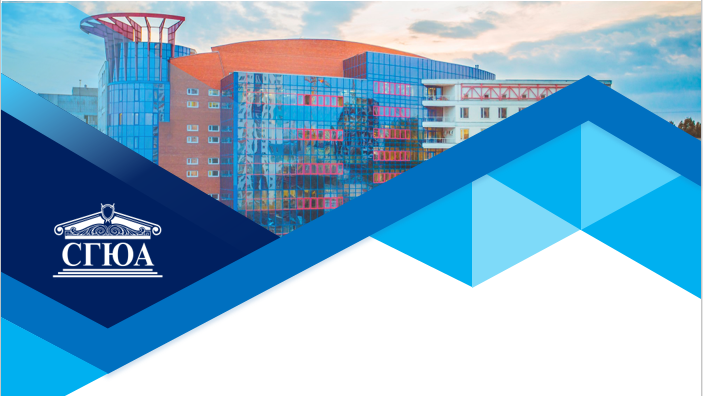 СПАСИБО ЗА ВНИМАНИЕ!